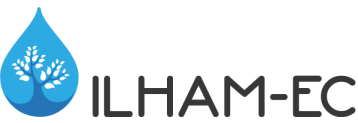 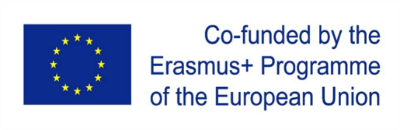 Aristotle University of Thessaloniki
Water Resources ManagementPractical Questions
Prof. Konstantinos Mattas
Assoc. Prof. Anastasios Michailides
Dr. Christos Mattas, Laboratory and Teaching Staff
This presentation was based on the material of  the presented module.
At the bottom of each slide the source of the questions and answers is given
These questions can be used by the teachers as exercises for their students in order to evaluate the understanding of the theory from them.
What is Water Resources Management?
As water moves in time and space consistent with the hydrological cycle, the term ‘water management’ covers a variety of activities and disciplines. Broadly speaking, these can be divided into three categories: managing the resource, managing water services, and managing the trade-offs needed to balance supply and demand. 
The management of water is not merely a technical issue; it requires a mix of measures including changes in policies, prices and other incentives, as wellas infrastructure and physical installations. Integrated water resources management (IWRM) focuses on the necessary integration of water management across sectors, policies and institutions.
Source:World Water Development Report 2012. 
Available on http://www.unwater.org/topics/water-resources-management/en/
How do changes in land use impact water resources?
Land uses that impact water resources include agriculture, forestry, urbanization, recreation, and industrialization. Agriculture, the clearing of forests, and the draining of wetlands have caused significant modifications to the surface of the Earth. Tillage of the land and clear cutting of forests change infiltration and runoff characteristics, which affect groundwater recharge, sediment and water yield, and evapotranspiration.
Irrigation of lands changes the use and distribution of water. The removal of surface water and groundwater for irrigation changes the water’s natural distribution and impacts the ecosystems that depend upon it. Demand for water to irrigate crops usually occurs when there is insufficient precipitation during the growing season, potentially causing stream and groundwater levels to be reduced. In addition, irrigation waters that return to either groundwater or surface waters can contain salts, pesticides, or have elevated levels of nutrients such as nitrate and phosphorous.
These contaminants in turn can cause harm to plant and animal life that depend on the returned water. Drainage of shallow subsurface water is common in areas with high water tables and extensive wetlands. Drainage of such areas is necessary to convert land to agriculture or urban development, but it can result in decreased recharge to groundwater and increased flooding in the developed area. If wetlands are drained, biological impacts may be substantial because wetlands are some of the most biologically productive ecosystems on Earth.
How do changes in land use impact water resources?
The growth of cities and their associated infrastructure have greatly changed the historic uses of water. The removal of water from streams and groundwater systems to supply cities, and the land use changes associated with the development of the city, have consequences on the natural environment. For example, infiltration of water is reduced as the result of construction of highways, streets, parking lots and buildings. A reduction of infiltration can also increase runoff and the likelihood of flooding.
Source: Material adapted from: Vandas, S.J., Winter, T.C., and Battaglin, W.A. 2002. Water and the Environment, p. 38-39. Published by the American Geosciences Institute Environmental Awareness Series. Available on: https://www.americangeosciences.org/critical-issues/faq/how-do-changes-land-use-impact-water-resources
What is water pollution?
Water pollution is any chemical, physical or biological change in the quality of water that has a harmful effect on any living thing that drinks or uses or lives (in) it. When humans drink polluted water it often has serious effects on their health. Water pollution can also make water unsuited for the desired use.
Where does water pollution come from?
Water pollution is usually caused by human activities. Different human sources add to the pollution of water. There are two sorts of sources, point and nonpoint sources. Point sources discharge pollutants at specific locations through pipelines or sewers into the surface water. Nonpoint sources are sources that cannot be traced to a single site of discharge.Examples of point sources are: factories, sewage treatment plants, underground mines, oil wells, oil tankers and agriculture.Examples of nonpoint sources are: acid deposition from the air, traffic, pollutants that are spread through rivers and pollutants that enter the water through groundwater.Nonpoint pollution is hard to control because the perpetrators cannot be traced.
Source: http://www.lenntech.com/water-questions-overview.htm
What are the main pressures on water resources?
The combination of both naturally occurring conditions and humanity’s actions creates pressure on our water resources. Climate change and natural variability in the distribution and occurrence of water are the natural driving forces that complicate the sustainable development of our water resources. Some of the main driving forces affecting water resources include: 
population growth, particularly in water-short regions 
major demographic changes as people move from rural to urban environments
higher demands for food security and socio-economic well-being
increased competition between users and usages 
pollution from industrial, municipal and agricultural sources.
Source: UNESCO. The United Nations World Water Development Report 2 (2006).Section 2: Changing Natural Systems,  Chapter 4 (UNESCO & WMO, with IAEA) Part 1. Global Hydrology and Water Resources, p.121-122. Available on http://www.greenfacts.org/en/water-resources/l-3/1-pressures-on-ressources.htm
What are the physical impacts of climate change that affect hydrology?
Alterations in hydrology caused by climate change are complex. A simple increase in average temperature results in greater evaporation from soils, drying them out and providing less water to plants and diminished input to ground water. Less soil water and ground water leads to lower stream and lake levels and reduced wetland areas. Increased temperatures also mean greater evaporation from lakes and wetlands. Greater evaporation from land surfaces and water bodies, including the oceans, produces more water vapor, which translates into global precipitation increases. Those increases, however, are not evenly distributed in time and space. Those places getting much more precipitation find that the increased precipitation offsets the greater evaporation from land and water surfaces; these places are wetter. Those places seeing only a modest increase in precipitation or no increase at all find that increased evaporation rates overshadow precipitation and total available water decreases. Finally, in combination with increased evaporation, those places receiving less precipitation are much drier than before climate change.
What are the physical impacts of climate change that affect hydrology?
These combinations of factors become even more complex if the seasonality of precipitation changes. Some places are becoming wetter in some seasons and drier in others, and the impact of those changes on hydrology is a function of which season is becoming wetter and which one is becoming drier, of the timing of those changes in the annual water cycle, and of the type of precipitation that falls. For example, some mountainous regions are finding that the first snowfall in autumn is coming later and the last snowfall in spring is coming earlier. This change means that the snowfall season is much shorter and snowpacks are much thinner on average. Not only does that change result in less water in the snowpack, but also it causes the release of that water with spring melt to come earlier and to have a significantly smaller peak flow in streams. Regions that rely on mountain snowpacks for their water supply watch these changes with growing alarm.
Source: https://www.e-education.psu.edu/geog438w/node/241
What is Water Scarcity?
Simply put, water scarcity is either the lack of enough water (quantity) or lack of access to safe water (quality).
It's hard for most of us to imagine that clean, safe water is not something that can be taken for granted. But, in the developing world, finding a reliable source of safe water is often time-consuming and expensive. This is known as economic scarcity. Water can be found...it simply requires more resources to do it. 

In other areas, the lack of water is a more profound problem. There simply isn't enough. That is known as physical scarcity. 
The problem of water scarcity is a growing one. As more people put ever-increasing demands on limited supplies, the cost and effort to build or even maintain access to water will increase. And water's importance to political and social stability will only grow with the crisis.
Source: https://thewaterproject.org/water-scarcity/
How can water quality be sustained? How can polluted water be treated or purified?
Both in terms of sustainability as well as of investment and affordability, prevention should be the preferred option. Prevention of  water pollution must therefore be the First priority to sustain water quality. The other two options are treatment and restoration.  While treatment in some cases is necessary in natural environments due to contamination (pollution caused by environmental  influences, e.g. arsenic), it usually becomes more complex when tackling pollution caused by human activities.
Finally, restoration of water quality that has been degraded usually is expensive, and more costly than prevention since the rehabilitation of a degraded ecosystem actually means to reestablish the natural environment in all its complexity to the original  one.
Water purification is a service that ecosystems provide, through recycling nutrients, trapping silt, and breaking down waste. Wetlands, for example, can filter out high level of nutrients and toxic substances. On the other hand, ecosystems themselves depend  on the availability of adequate water quality.
Source: http://www.unwater.org/wwd10/downloads/WWD2010_FAQS_EN.pdf